Shifting power relations in a context of labour shortage: a critical discourse analysis of the struggle between employer and clients over ethnic minority workers
Anne Theunissen, SEIN, Hasselt University, anne.theunissen@uhasselt.be
Koen Van Laer, SEIN, Hasselt University, koen.vanlaer@uhasselt.be
[Speaker Notes: - Early phase to present work!]
Literature & gap
Power relations in the service industry: 
Organisations compete for clients
Employers select workers on basis of client preferences (Mirchandani, 2015; Nath, 2011; Warhurst & Nickson, 2007) 
Tolerating worker discrimination (Aslan & Kozak, 2012)
Employer
Ethnic minority worker
Clients
[Speaker Notes: Client is main focus, ethnic minority workers used to please the client]
Literature & gap
BUT

Labour shortages increase organisations’ reliance on migrants and ethnic minority workers (Hudson, Netto, Noon, Sosenko, de Lima, and Kamenou-Aigbekaen, 2017; McDowell, Batnitzky & Dyer, 2008)

Shifting power relations!
What happens to the treatment of ethnic minority workers in this context?
Employer
Ethnic minority worker
Clients
[Speaker Notes: Employer focuses on workers instead of clients, focussing on worker interests
However, is at tension with client interests]
Goal & approach
Examine how clients and employer struggle over the treatment of ethnic minority workers

Critical Discourse Analysis (CDA) (Fairclough, 1992)

Social constructivist epistemology

Examine how ‘speakers (…) enter a struggle with other social actors to fix meanings and definitions advantageous to them’ (Zanoni & Janssens, 2018: 173).

‘The practice of discourse “rules in” certain ways of talking about objects and subjects that are deemed as acceptable, legitimate and intelligible’ (Grant, Iedema & Oswick, 2011: 216)
[Speaker Notes: hoe mensen relationeel vorm geven en aan elkaar in relaties betekenis geven, hun positie in de relatie versterken, invloed uitoefenen door betekenis te geven aan de realiteit
Social constructivism = people work together to construct artifacts]
Case
Organisation in the care sector (pseudonym CareSupport) 

Employs ethnic minority workers to provide clients domestic support at home (mainly cleaning)

Context of labour shortage, role of government involvement via service cheques, high demand

Client-worker proximity in the daily work environment
[Speaker Notes: Client as manager]
Methodology
Data collection: 
68 semi-structured interviews 
Analysis of organisational documents 
Observations during 4 events

Data analysis:
Critical Discourse Analysis
Fairclough’s 1992 social theory of discourse as:
Text
Discursive practice
Social practice
[Speaker Notes: Text = written or spoken text
Discursive practice = how agents produce texts, struggle to fix advantageous meanings
Social practice = what they do, as shaped by the discursive and how social practices shape the discursive]
Social Practice
Subject position
Order(s) of discourse
Ethnic minority worker as victims of client discrimination
Clients as discriminators of ethnic minority workers
CareSupport as protector of discriminated workers
Discourse of no compromise
Not serving discriminating clients
Text
‘I have a black lady […] who was threatened. […] [The client] was like: “Don’t stand against that wall, because you might leave black marks.” In such situation, CareSupport clearly says: “Ok, we won’t come back here!”’ (Trainer 3).
Order(s) of discourse
Social Practice
Subject position
CareSupport as fair judge of what discrimination is
Ethnic minority workers as potential victims of client discrimination, or as potential incompetent workers
Clients as potential discriminators, or as victims of worker incompetence
Discourse of subtle discrimination, discourse of competence
Verifying whether clients discriminate, or whether workers are incompetence
Text
‘Uh, sometimes we notice, that there are difficult clients, who know that they can’t say [that they reject workers on the basis of their ethnicity], so they let them come once, and then they immediately call to say: “Yes, she does not clean as I expected, and I don’t want her.” And very often, we first ask: “Ok, what is it exactly that dissatisfies you?” and then we also listen to the worker: “How did you experience it? Which tasks did you do? Did it go well?”’ (Coach 1).
Social Practice
Subject position
Order(s) of discourse
CareSupport as fair judge of what discrimination is
Ethnic minority workers as potentially unqualified workers
Clients as potential victims of worker incompetence
Discourse of the reasonable employer
Demanding workers to learn Dutch
Text
There was a Slovak lady, who didn’t speak Dutch. Her work was OK, but there were communication issues. For example, when she had to replace someone, she ended up not going to work because she didn’t understand what was expected from her. So we initiated extra support for her, and we told her: ‘Look, you have to work on your Dutch language skills. As your employer, we have the right to demand this from you’ (Manager 1).
[Speaker Notes: Competence/productivity en culturele verschillen]
Social Practice
Subject position
Order(s) of discourse
Client as reasonable demander
CareSupport as professional organisation
Ethnic minority worker as incompetent employee
Discourse of reasonability, discourse of incompetence
Up to a certain point: Trying to speak different languages with ethnic minority workers, repeating requests, trying to resolve misunderstandings
Text
‘I’ve seen a lot of the world […], and I’m not distrustful of people of another origin. I have a lot of understanding, I’m empathetic. Maybe they see things from a different point of view? […] But they do have to fulfil certain criteria’ (Client 1). 

‘It’s all about communication. If you want them to clean a specific room, and you tell them they have to clean the room in front of the house, on the top floor, at the side of the house that faces the street, they tell you: ‘Yes!’. But they don’t do it. […] And they say: ‘Yes, yes!’, but they don’t understand you’ (Client 1).
[Speaker Notes: Discours dat affect erin zit, I’m empathetic, maar ook culturele verschillen, en ook nog discours van competenties. 
Culturele verschillen (taal), productivity/competenties.  omwillen van culturele verschillen dat ze niet productief zijn. (want van ander land) Of via discourse of affect zeggen: ik verdraag dat.]
Social Practice
Subject position
Order(s) of discourse
Client as helper of ethnic minority workers
Ethnic minority workers as in need of help
CareSupport as the distant employer
Discourse of benevolence
Helping ethnic minority workers to learn Dutch
Helping ethnic minority workers with challenges in the private sphere
Text
‘She had been in [name village] for 14 days when she came to work here. So she didn’t know anything. So my husband told her: ‘Stop working, I will show you around’. He showed here where the library is, and the town hall. […] I think you have to do that. We find that very normal’ (Client 3).
[Speaker Notes: Duidelijk over affect. / benevolence.  linken aan FH. Productiviteit: negotiation. Who is the productive employee? Justice: eerder hoe  moet je omgaan met culturele verschillen? Zowel het niet aanvaarden van discriminatie als de taal eronder, zien hoe dat culturele verschillen met productiviteit gelinkt zijn. En dan wie heft de taak om met die culturele verschillen om te gaan? Dat verlies je nu met deze opdeling. Fh, person zelf, of de klant? En iets te maken met gevoelsmatige, empathy, of benevolence. Meer de dingen capteren di eminder te maken hebben met productiviteit, of culturele vershcillen, maar zien dat mensen in moeilijke situatie zitten. Hier komt het affectieve bij, maar dichter bij data houden. En zoeken, zeker voor beide partijen de 3 discoursen aan werk moten kunnen zien. 2 mogelijkheden: ofwel via de actor, ofwel via het discours. Afhankelijk van wat je wil tonen. Gaat nite over actor, maar kan wel interdiscursiviteit benadrukken. Kijken, sexuality paper Koen. Ofwel struggle binnen het discours, ofwel struggle over de positive die het oplevert. Over relaites, wie de macht heft in de relatie. Zelfde discourse op bepaalde manieren gebruikt. Waar kom je uit met de slinger?Op verschillende niveaus bezig. Komt daar nu te weinig op uit. Teruggrijpen naar wat ik had in de slides. Order of dicousre van slides terug samen brengen van 3. 1e klopt, justice is de vraag (klopt voor discriminatie, maar ook voor anderen?), aanta l3 is ok,1 over het werk, justice over hoe omgaan met verschil. Omgaan met specifieke problemen. Waar grensen trekkeN? Taal komt binnen als er over productiviteit wordt gesproken, nite noodzakelijk hetzelfde. Affect, je moet goed zijn, begrip opbrengen. Duidelikj waarover het gaat, kijken vanuit FH dat het ook plaatsvindt. Nu zie je het niet inde data. Wat ik had was al sterk, 3 discouresen, en moet lijst met discoursen samenbrengen, en lables passen op allemaal. Moet kloppen met mijn data.]
Discussion/preliminary conclusions
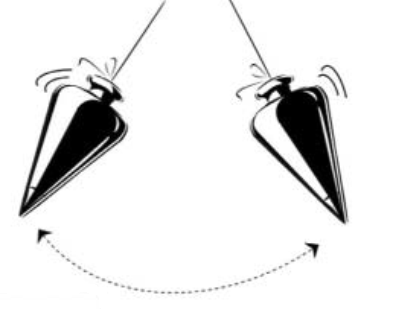 Professionalism, competence, service for clients, worker adapts to the client
Benevolence, empathy, client adapting to the worker
[Speaker Notes: Where to draw the line?]
Discussion/preliminary conclusions
Struggle over blatant discrimination has been decided

In other cases: CareSupport wants to decide where to draw the line, but clients have their own perspectives! 

Struggle takes place via competing discourses in which subject positions of various actors in the employment relation are differently constructed!
Thank you!

Anne Theunissen, SEIN, Hasselt University, anne.theunissen@uhasselt.be

Koen Van Laer, SEIN, Hasselt University, koen.vanlaer@uhasselt.be